Missão em favor dos não alcançados: parte 1
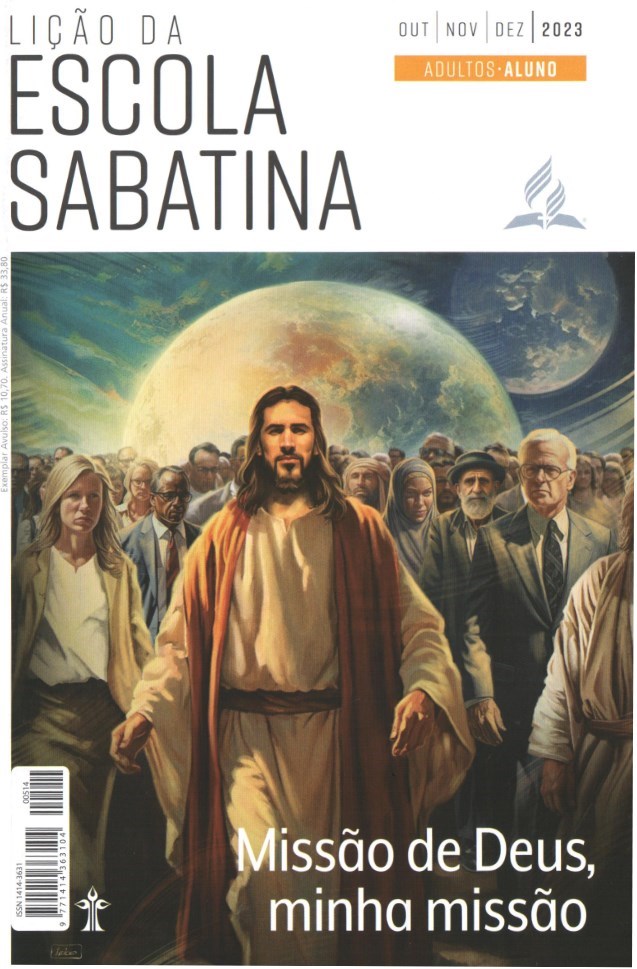 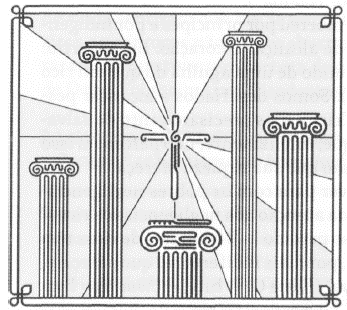 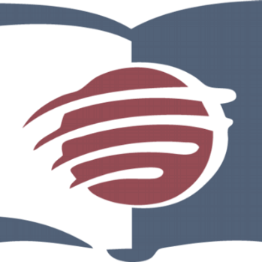 LIÇÃO 10
VERSO PARA MEMORIZAR: "O Deus que fez o mundo e tudo o que nele existe, sendo ele Senhor do Céu e da Terra, não habita em santuários feitos por mãos humanas" (At 17:24).
10
LEITURAS DA SEMANA: At 17; 1Co 2:2; Rm 1:18-25
design Neemias Lima
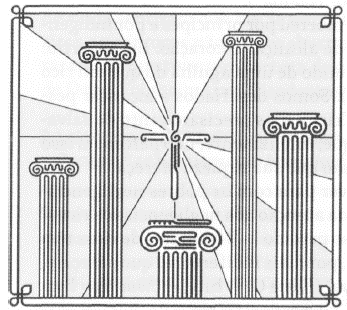 INTRODUÇÃO
Sábado
LIÇÃO 10
- Lucas descreveu a obra de Paulo em Atenas: “Por isso, falava na sinagoga com os judeus e os gentios piedosos; também na praça, todos os dias, com os que se encontravam ali” (At 17:17). Paulo teria se sentido mais confortável trabalhando entre os judeus, sua própria carne e sangue, mas não se contentou em trabalhar apenas entre seu povo. Ele havia sido chamado para alcançar outros também. Ele poderia ter trabalhado apenas com os gentios “piedosos”, cuja cosmovisão já havia sofrido mudanças substanciais. Eles tinham fundamento bíblico sobre o qual Paulo poderia edificar, mesmo que ainda precisassem conhecer o Deus a quem “temiam”, Jesus, o Messias. Mas, não. Enquanto estava em Atenas, cidade famosa por sua filosofia, Paulo procurou alcançar as pessoas de lá também. Muitas delas tinham formação e visão de mundo radicalmente diferentes das dos hebreus e de sua história sagrada, que formavam a base da fé que Paulo queria ensinar aos atenienses.
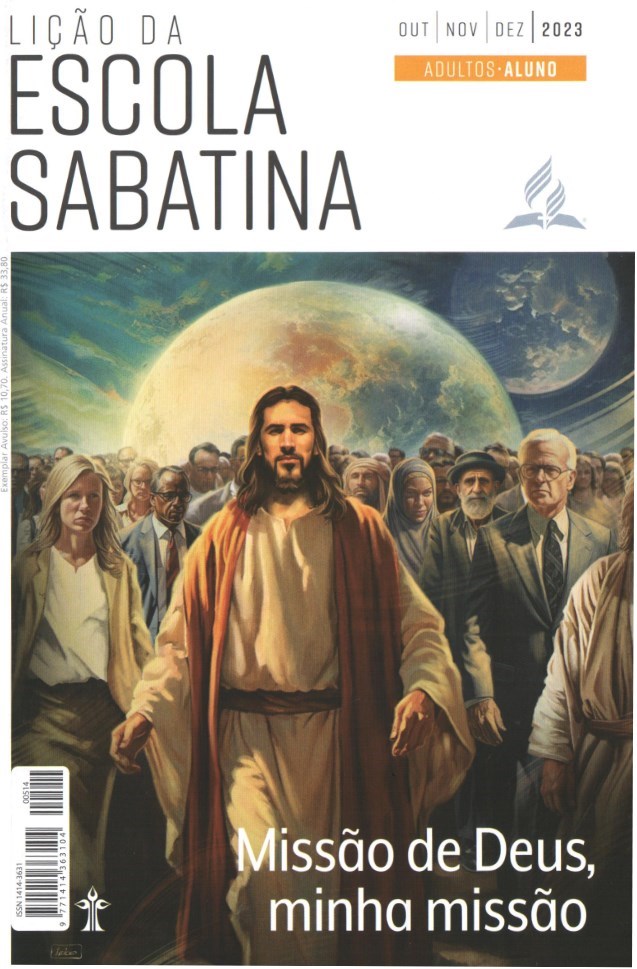 LEITURAS DA SEMANA: At 17; 1Co 2:2; Rm 1:18-25
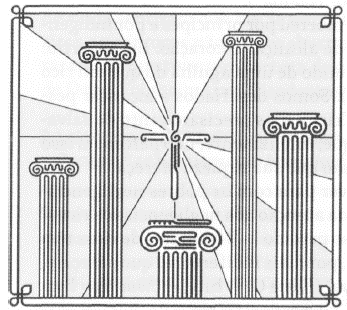 Um hebreu em Atenas
Domingo
PERGUNTAS:
LIÇÃO 10
1. O que levou Paulo a Atenas e como reagiu ao que encontrou ali? At 17:1-16










Que tipo de ídolos as pessoas adoram em sua sociedade, e como você pode abrir os olhos delas para a inutilidade dessa prática?
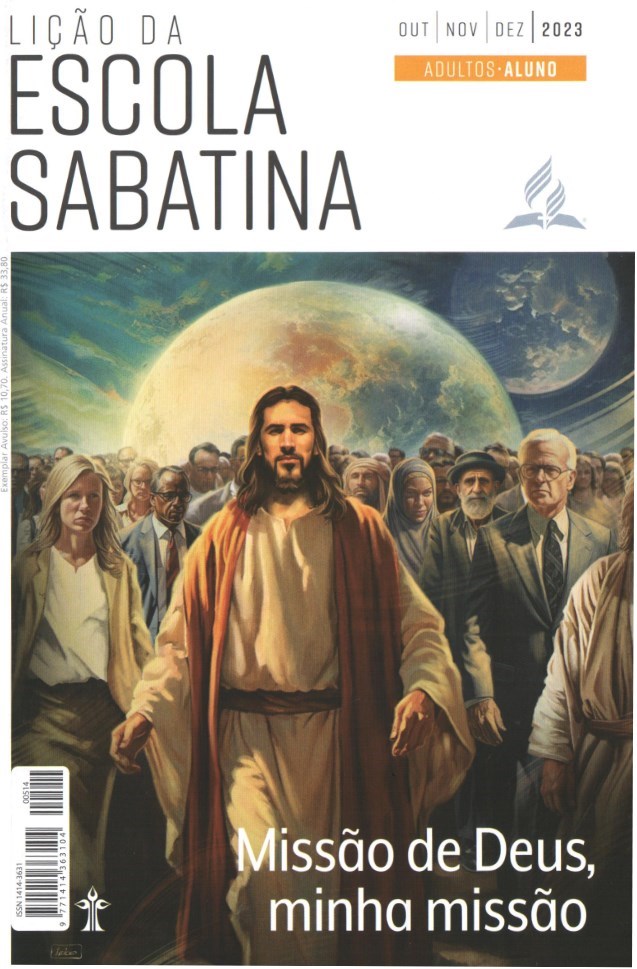 LEITURAS DA SEMANA: At 17; 1Co 2:2; Rm 1:18-25
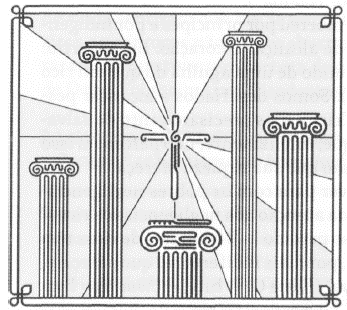 Um hebreu em Atenas
Domingo
COMENTÁRIOS:
LIÇÃO 10
Paulo frequentava a praça onde essas pessoas costumavam se encontrar. Podemos dizer que ele formou o primeiro Centro de Estudos de Missão Global, em que usava a praça para estudar e testar métodos para alcançar o coração e a mente daqueles pagãos. Paulo sabia que não podia se aproximar dos atenienses da mesma forma que se aproximava dos judeus, ou mesmo dos gentios tementes a Deus. Aquelas eram pessoas cujo ponto de partida não era o Deus de Israel nem Suas obras entre a nação israelita. Embora esses conceitos e crenças fossem fundamentais para judeus e gentios tementes a Deus, não significavam nada para as pessoas que Paulo encontrou na praça ateniense. Por isso, seria necessária uma abordagem inteiramente nova. Nós também vivemos situações em que buscamos alcançar pessoas cuja origem não tem nada em comum com a herança “ judaico-cristã”. Por isso, como Paulo, precisamos fazer adaptações. Uma abordagem que funciona em Buenos Aires pode ser inútil em Bangkok.
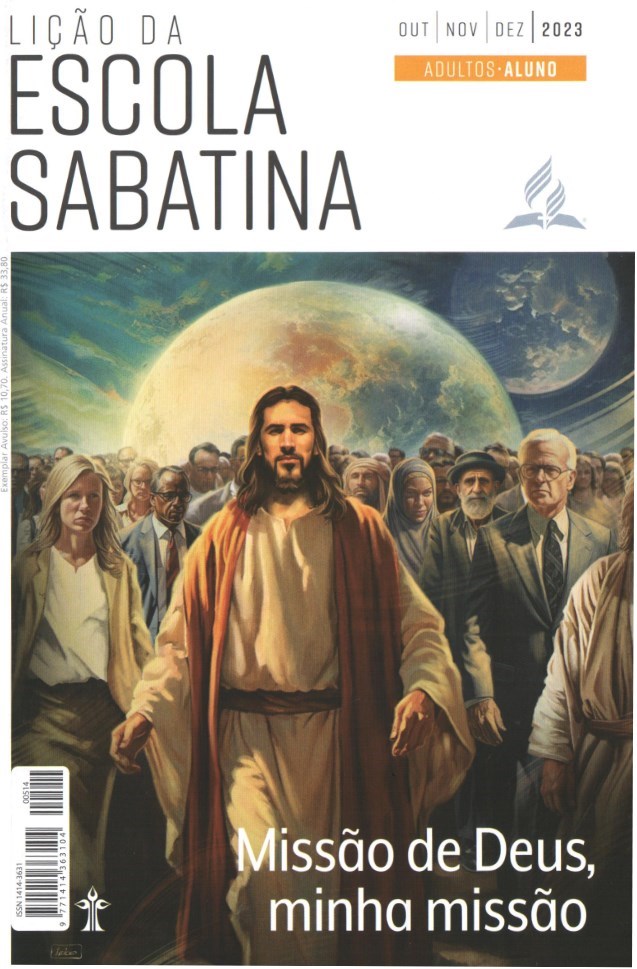 LEITURAS DA SEMANA: At 17; 1Co 2:2; Rm 1:18-25
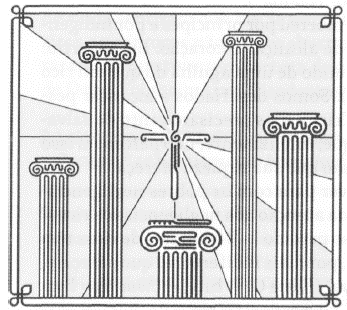 Paulo no Areópago
Segunda
PERGUNTAS:
LIÇÃO 10
2. Leia Atos 17:18-21. De quais diferentes maneiras os pagãos na praça reagiram ao discurso e questionamento de Paulo?









Depois da experiência com pagãos e filósofos em Atenas, Paulo escreveu: "Porque decidi nada saber entre vocês, a não ser Jesus Cristo, e Este, crucificado" (ICo 2:2). Jesus deve estar no centro da mensagem ao buscarmos alcançar a todos?
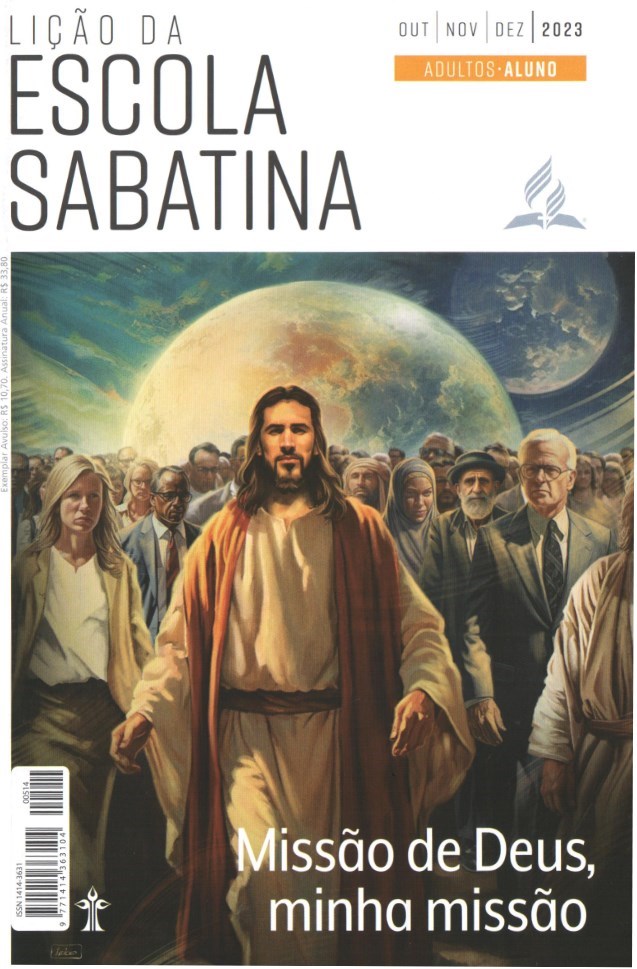 LEITURAS DA SEMANA: At 17; 1Co 2:2; Rm 1:18-25
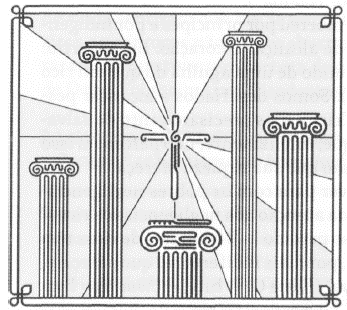 Paulo no Areópago
Segunda
COMENTÁRIOS:
LIÇÃO 10
- Durante séculos, Atenas foi vista como o centro intelectual e filosófico. Embora alguns desses pensadores não fossem ateus, no sentido que consideramos o ateísmo no presente, muitas de suas ideias filosóficas eram radicalmente diferentes dos ensinamentos do cristianismo. É difícil, por exemplo, encontrar um lugar na filosofia dos epicuristas e estoicos para algo como um Messias ressuscitado.
Em Atenas, Paulo esperava que o Espírito Santo usasse seus conhecimentos e habilidades de oratória, que ele havia adquirido em sua educação com Gamaliel. Mas o Espírito Santo usou ainda mais a percepção e o conhecimento que Paulo tinha adquirido nas ruas de Atenas. “Os mais sábios entre seus ouvintes ficaram admirados ao analisar sua argumentação. Ele mostrou estar familiarizado com suas obras de arte, literatura e religião” (Ellen G. White, Atos dos Apóstolos [CPB, 2021], p. 150).
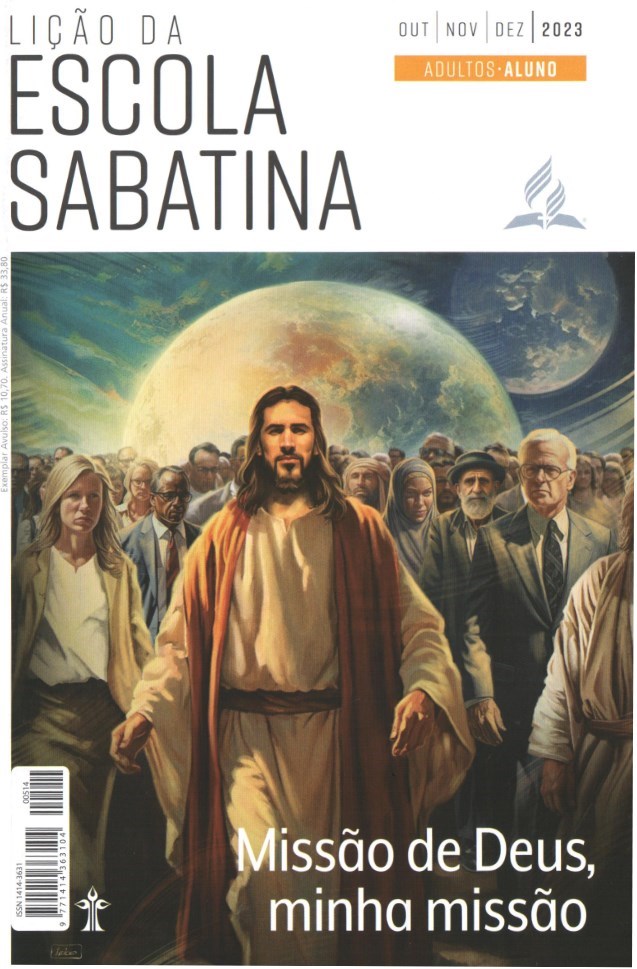 LEITURAS DA SEMANA: At 17; 1Co 2:2; Rm 1:18-25
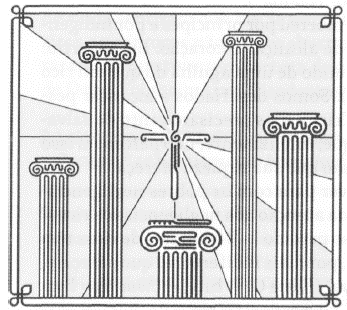 Paulo e o Deus desconhecido
Terça
PERGUNTAS:
LIÇÃO 10
3. Leia Atos 17:22,23.0 que Paulo estava fazendo na tentativa de alcançar aquelas pessoas com o evangelho?










Que pontes e pontos de contato abririam oportunidades para uma conversa mais profunda sobre Deus com outras pessoas com as quais você se relaciona?
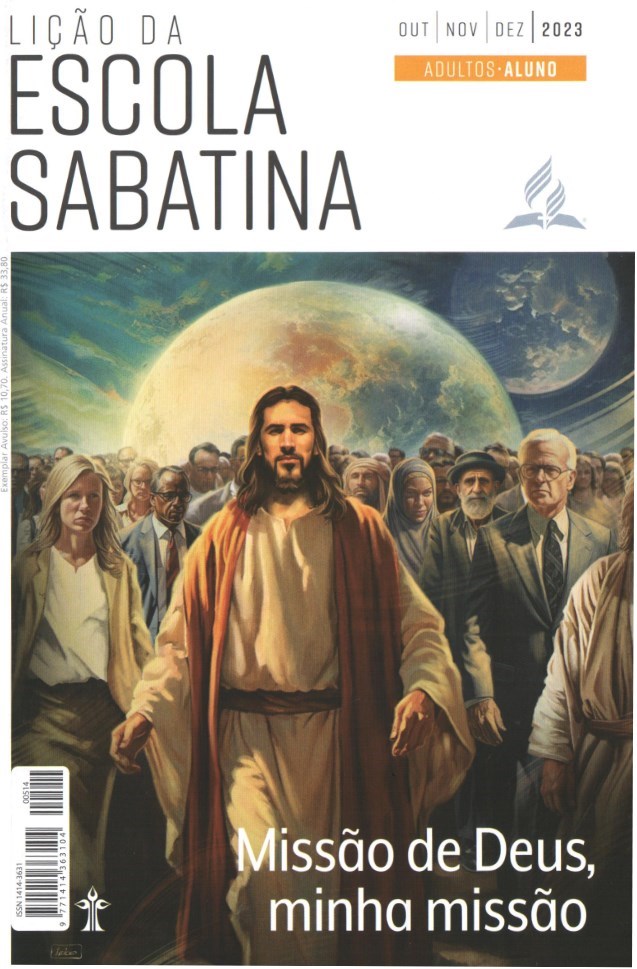 LEITURAS DA SEMANA: At 17; 1Co 2:2; Rm 1:18-25
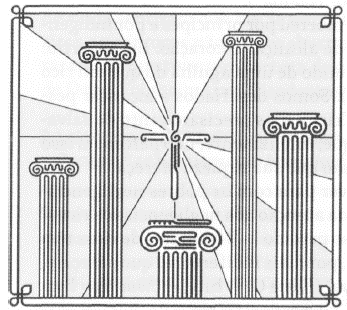 Paulo e o Deus desconhecido
Terça
COMENTÁRIOS:
LIÇÃO 10
- Paulo aproveitou o que poderia ser visto como um ponto em comum. Eles acreditavam em deuses, o que era um ótimo começo (alguns na época não eram adeptos dos ídolos), e ele pôde abrir o caminho para uma conversa mais profunda. Ele não zombou da ideia negativa de um altar para um “Deus Desconhecido”. Em vez disso, apreciou e admirou um povo que se importava o suficiente com as coisas espirituais a ponto de se esforçar para adorar algo que eles nem conheciam, caso estivessem deixando de lado algum deus.
Eles estavam equivocados? Claro, mas isso poderia ser abordado. O importante no início era o fato de serem devotos em relação ao que compreendiam. Paulo reconheceu que o Espírito Santo poderia trabalhar com esse tema e então o explorou. Ele havia encontrado um ponto de discussão que despertaria o interesse deles.
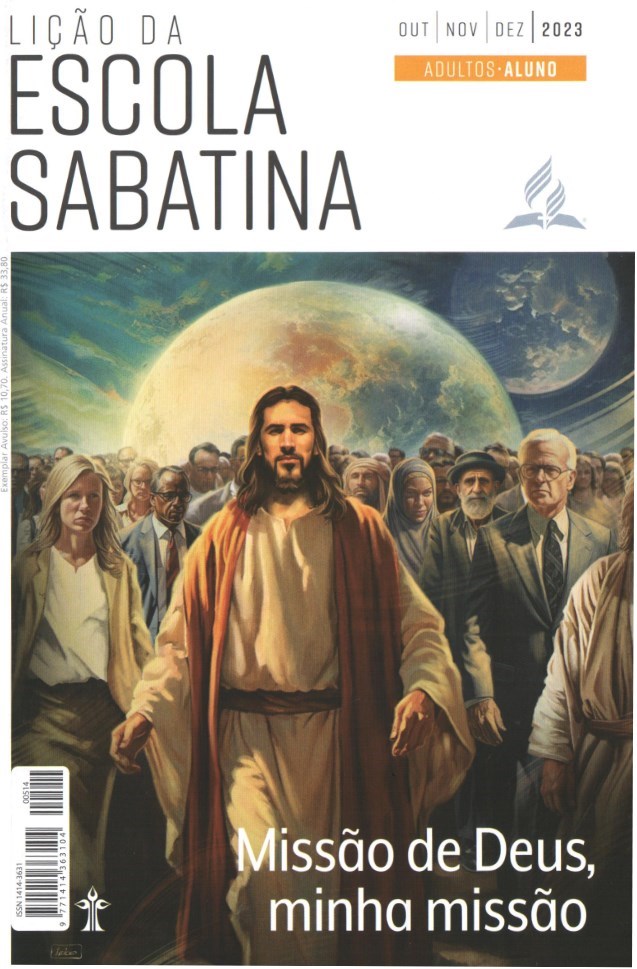 LEITURAS DA SEMANA: At 17; 1Co 2:2; Rm 1:18-25
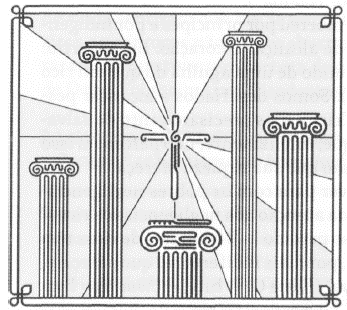 Apresentando um novo Deus
Quarta
PERGUNTAS:
LIÇÃO 10
4. Que abordagem Paulo usou para alcançar aquelas pessoas? At 17:24-27










Em seu argumento, Paulo recorreu ao mundo criado e ao Criador (ver também Rm 1:18-25). Porque essa é uma abordagem boa, pelo menos como um começo, com a maioria das pessoas? O que há no mundo criado que aponta para Deus?
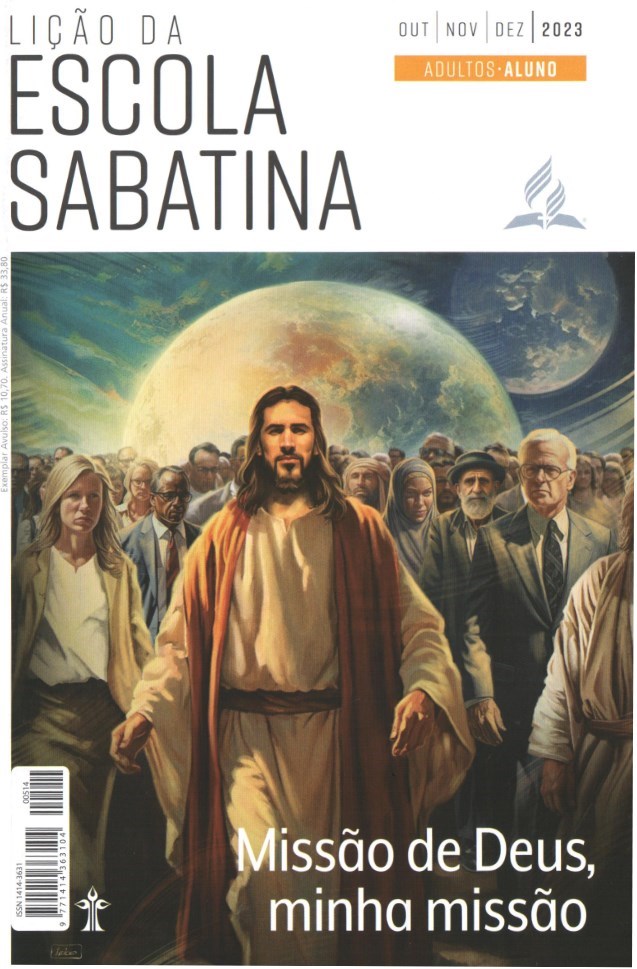 LEITURAS DA SEMANA: At 17; 1Co 2:2; Rm 1:18-25
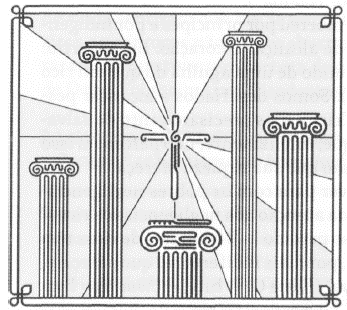 Apresentando um novo Deus
Quarta
COMENTÁRIOS:
LIÇÃO 10
- Vamos dividir o discurso de Paulo em conceitos:
1. Paulo elogiou a consciência espiritual e a sinceridade deles.
2. Mostrou que tinha estudado a crença deles e encontrado algumas coisas que respeitava a partir do que tinha aprendido.
3. Contou sobre a descoberta de algo que eles admitiam não entender.
4. Partilhou o aspecto de Deus de que precisavam desesperadamente: Deus existe, ama todos os seres humanos e não está distante deles.
5. Advertiu sobre o que significa rejeitar conhecer o Deus que não conheciam.
Paulo os levou o mais longe que pôde, com base no que sabia a respeito da crença deles. Se pôde levá-los tão longe, estava fazendo um bom progresso.
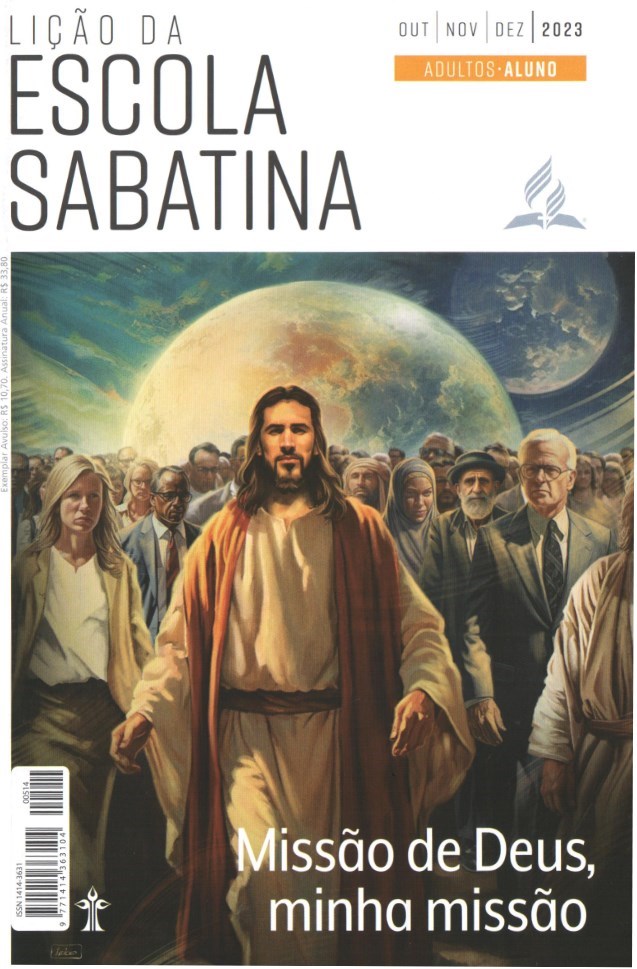 LEITURAS DA SEMANA: At 17; 1Co 2:2; Rm 1:18-25
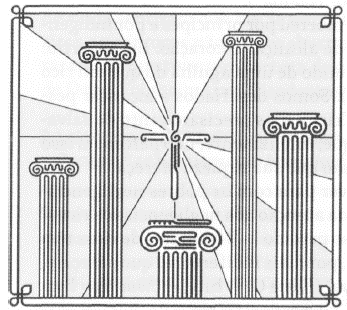 Cruzando uma linha
Quinta
PERGUNTAS:
LIÇÃO 10
5. Leia Atos 17:24-34. Como Paulo continuou a testemunhar?









Desafio: Em oração, peça a orientação específica de Deus para saber a melhor forma de testemunhar a alguém que você conhece.
Desafie-se: Explore as mídias sociais como um possível "Areópago" onde vamos representar o evangelho para os incrédulos (com a clareza e discrição de Paulo).
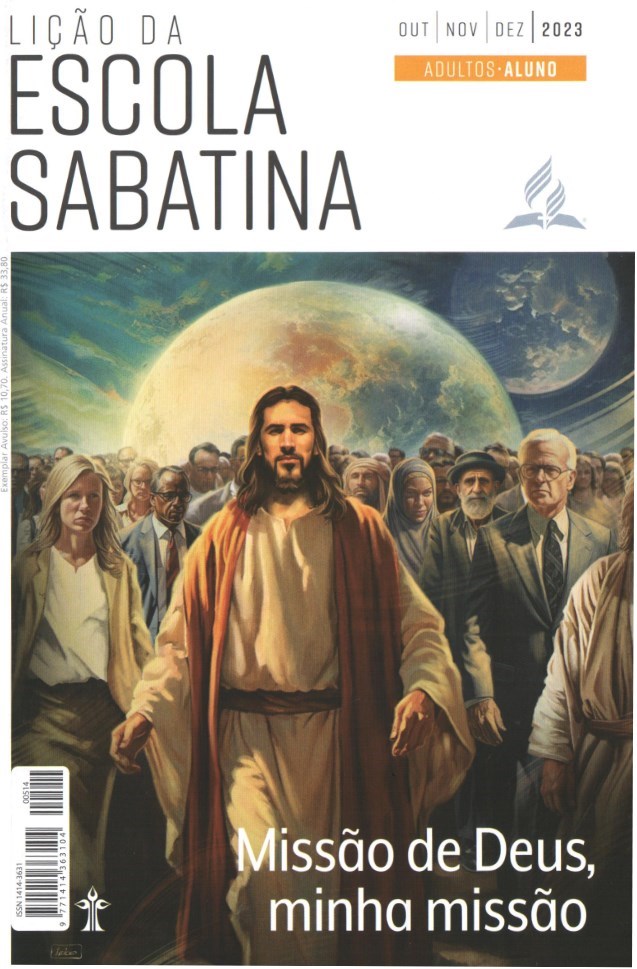 LEITURAS DA SEMANA: At 17; 1Co 2:2; Rm 1:18-25
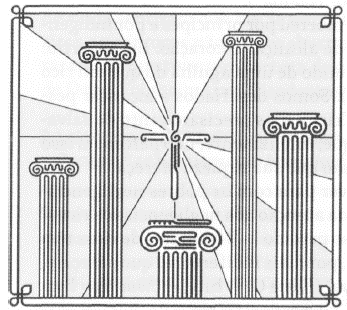 Cruzando uma linha
Quinta
COMENTÁRIOS:
LIÇÃO 10
Paulo citou alguns escritores daquela cultura, que, tendo escrito algo bastante próximo da verdade bíblica, deram a Paulo uma abertura para levar seus ouvintes mais adiante. Ou seja, ele usou sua familiaridade com as crenças deles para buscar um terreno comum, apenas para depois ir além. Sem dúvida, ao buscar alcançar os outros, ter familiaridade com o que eles acreditam e buscar pontos em comum pode ser um método poderoso de alcançar as pessoas.
Note, também, que Paulo usou esse terreno comum com eles para ir aonde queria: a ressurreição de Jesus e a esperança que ela oferecia a todos eles. Lucas descreveu as reações às palavras finais de Paulo sobre a ressurreição. Alguns zombaram da ideia; outros disseram que queriam ouvir Paulo novamente sobre o assunto; e alguns creram. O que é fundamental nessa história para os nossos propósitos é que todos eles ouviram. E essa era a esperança de Paulo desde o início.
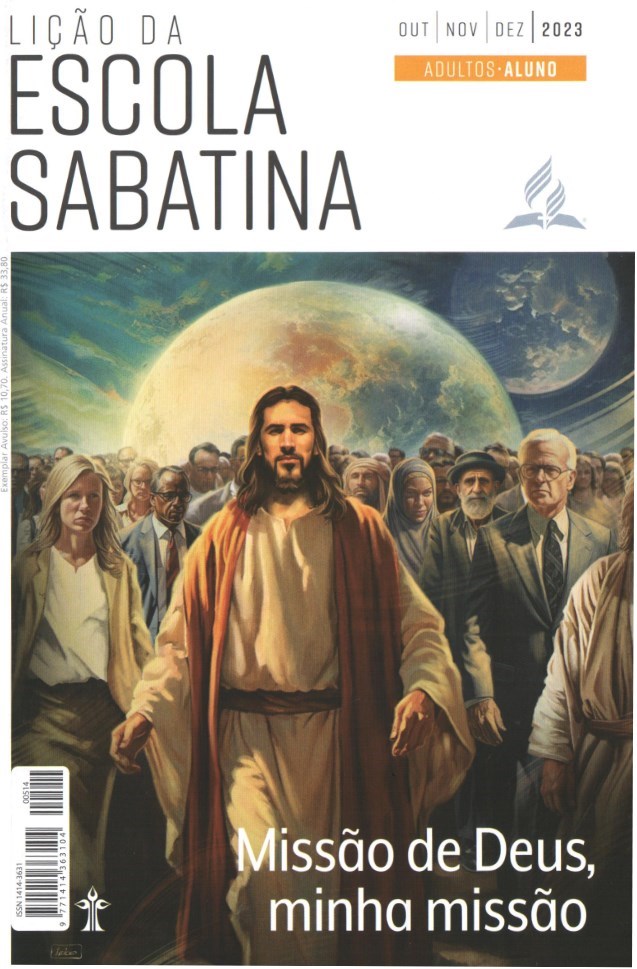 LEITURAS DA SEMANA: At 17; 1Co 2:2; Rm 1:18-25
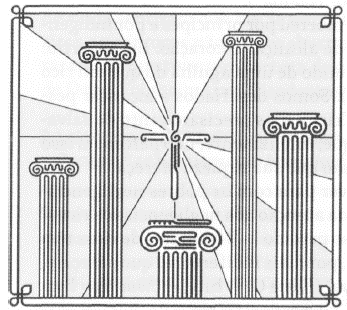 Estudo adicional
Sexta
COMENTÁRIOS:
LIÇÃO 10
“As palavras de Paulo contêm um tesouro de conhecimento para a igreja. Ele estava em uma posição em que facilmente poderia ter dito qualquer coisa que teria irritado seus orgulhosos ouvintes, colocando-se em dificuldade. Se seu sermão tivesse sido um ataque direto aos deuses e aos grandes homens da cidade, ele teria corrido o risco de ter o mesmo fim de Sócrates. Mas, com tato [...], afastou a mente deles de suas divindades pagãs, revelando-lhes o verdadeiro Deus, desconhecido para eles” (Ellen G. White, Atos dos Apóstolos [CPB, 2021], p. 152,153).
Por meio do. contato direto com o povo, do estudo de sua cultura e religião e do respeito por sua devoção espiritual, Paulo conseguiu algo notável em Atenas, algo que é um tesouro de conhecimento para a igreja. Ele evitou irritar os ouvintes. Isso foi uma grande realização inspirada por Deus. De acordo com Ellen G. White, isso é um tesouro de conhecimento ao qual, como igreja, precisamos prestar atenção.
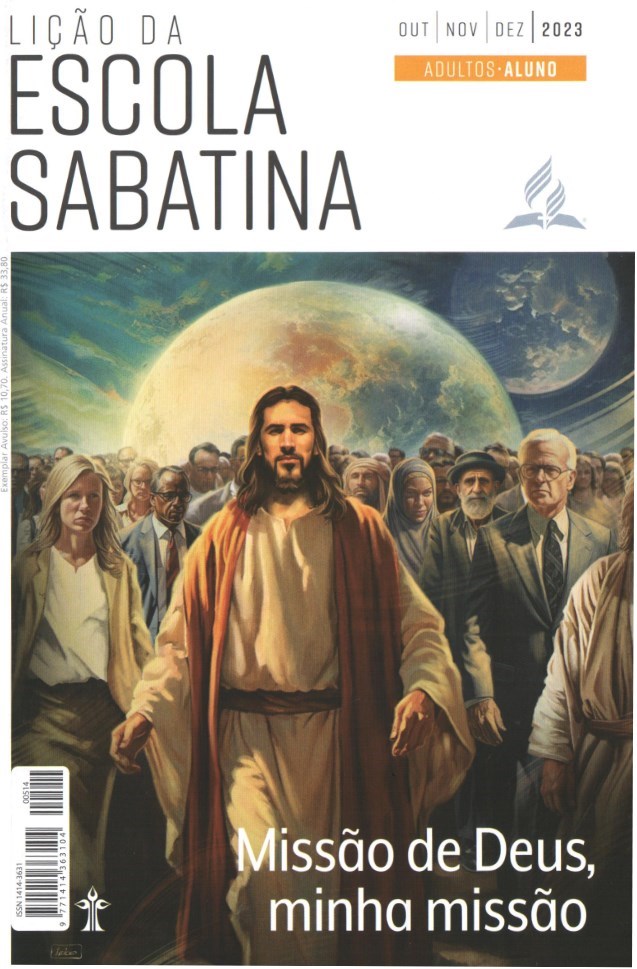 LEITURAS DA SEMANA: At 17; 1Co 2:2; Rm 1:18-25
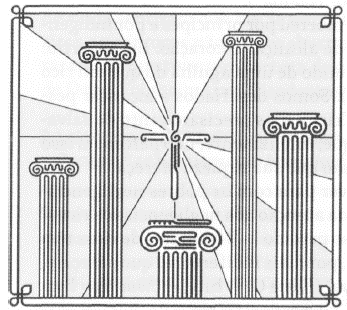 Estudo adicional
Sexta
PERGUNTAS:
LIÇÃO 10
1. Com base no exemplo de Paulo, quais são os passos para evangelizar uma cidade?

2. Que comportamento é exigido do cristão para construir pontes com incrédulos?

3. Quando ficamos incomodados com os ídolos modernos, o que não devemos fazer, no início de uma obra entre idólatras? Se Paulo tivesse parado no ponto em que apresentou o Deus que ama as pessoas, os atenienses teriam ficado satisfeitos. No entanto, ao falar da ressurreição, ele cruzou uma linha que fez com que alguns pensassem que ele estava enganado. Paulo errou?
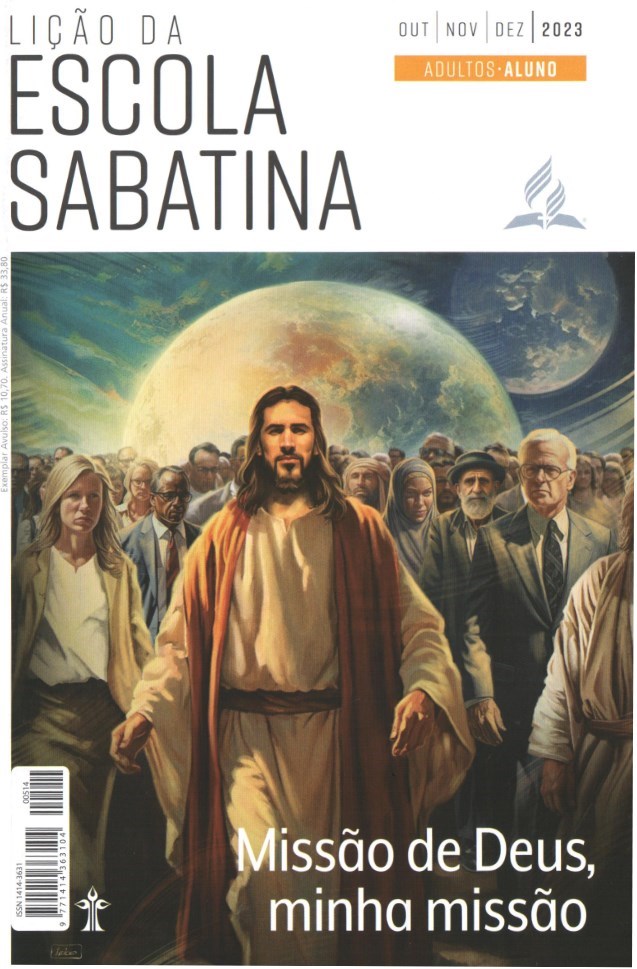 LEITURAS DA SEMANA: At 17; 1Co 2:2; Rm 1:18-25